“second mile” religion
Matthew 5:41
Matthew 5:39-40
Richie Thetford													    www.thetfordcountry.com
“second mile” religion
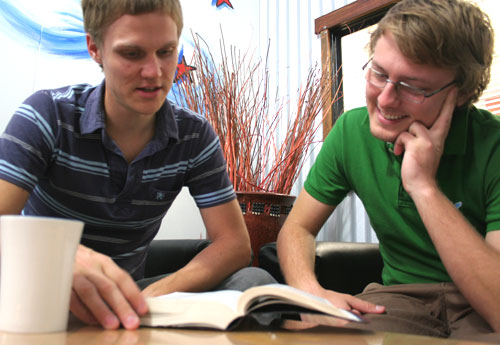 Bible Study
 2 Timothy 2:15
 2 Timothy 2:2
 Hebrews 5:12-13
 Worship
 Acts 20:7
 Matthew 6:33
 Hebrews 10:25
 James 4:17
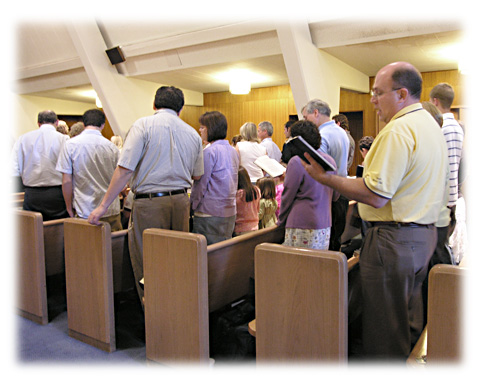 Richie Thetford													    www.thetfordcountry.com
“second mile” religion
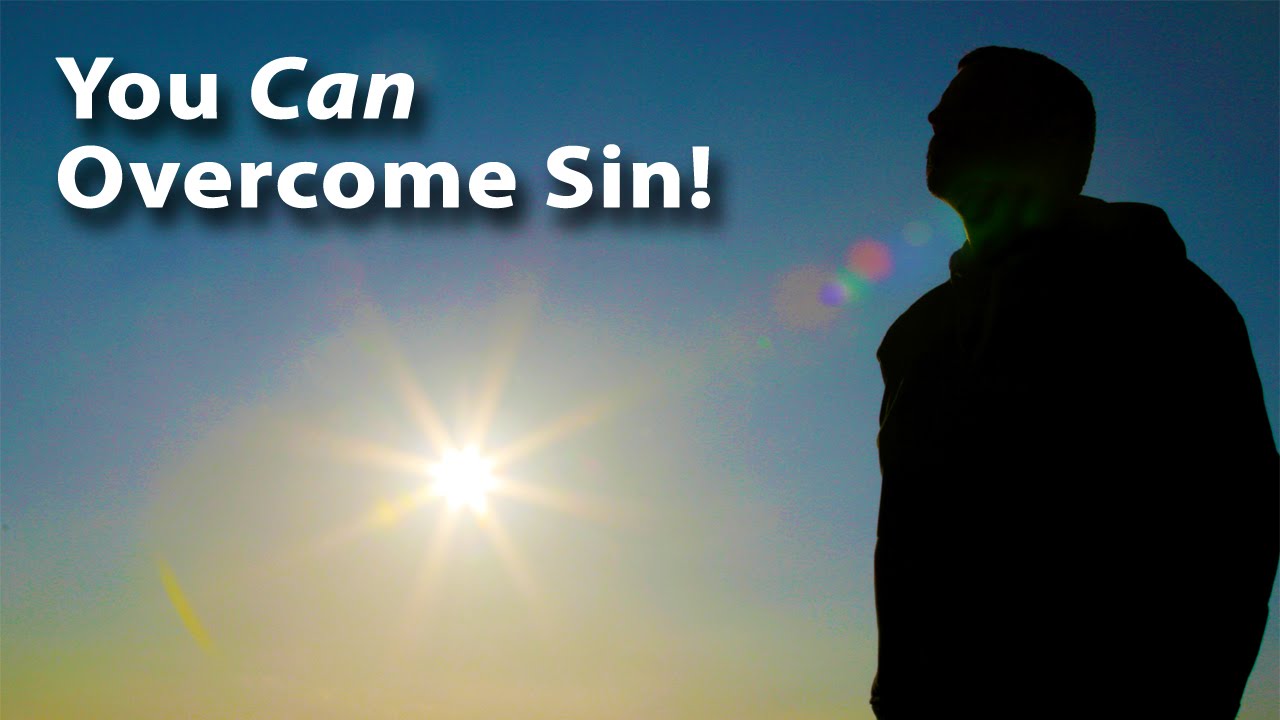 Sin
 1 John 1:9
 Romans 6:1-2
 Forgiveness
 Luke 17:4
 Matthew 18:21-22
 Love
 Matthew 5:43
 Matthew 5:44
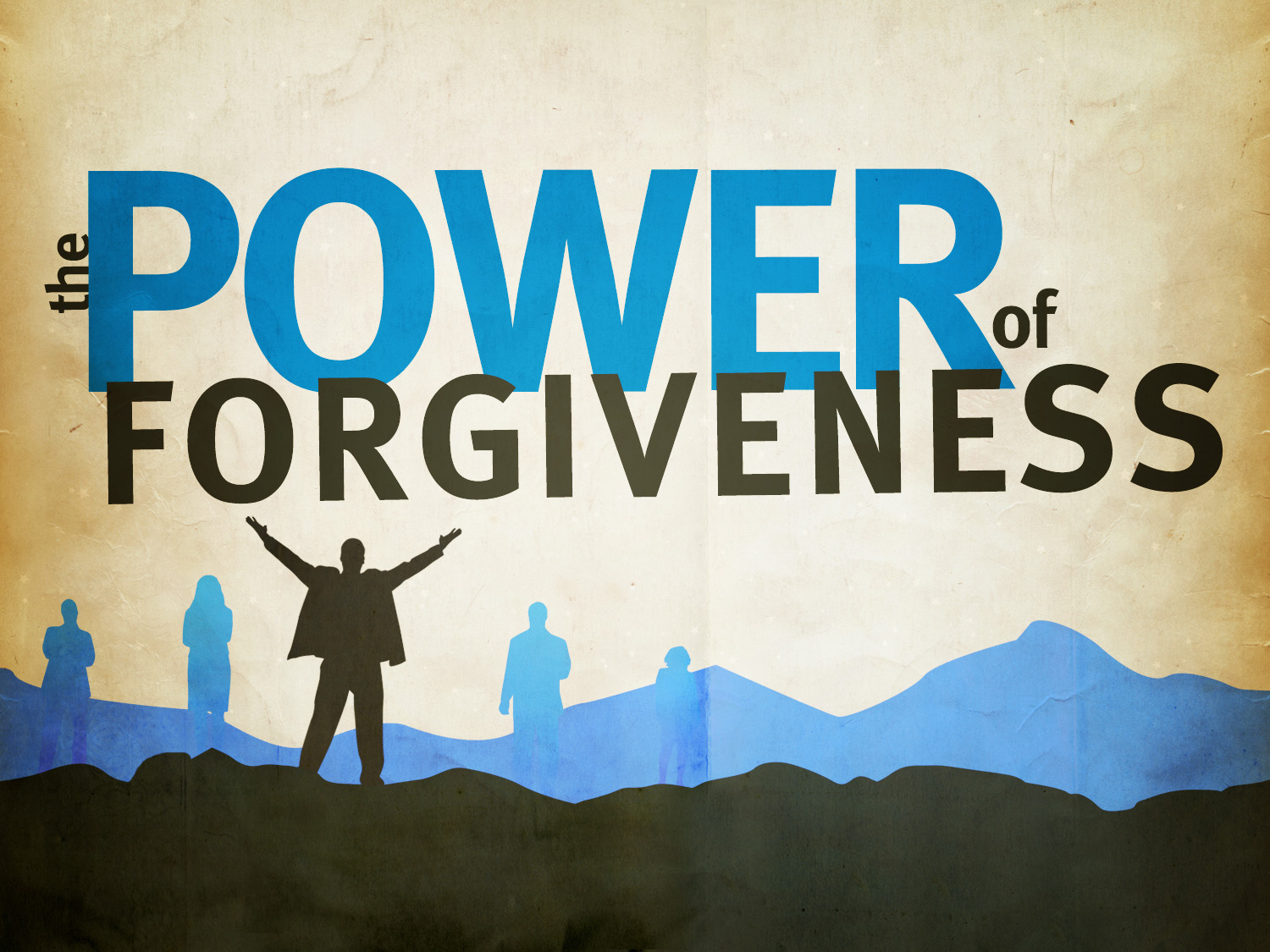 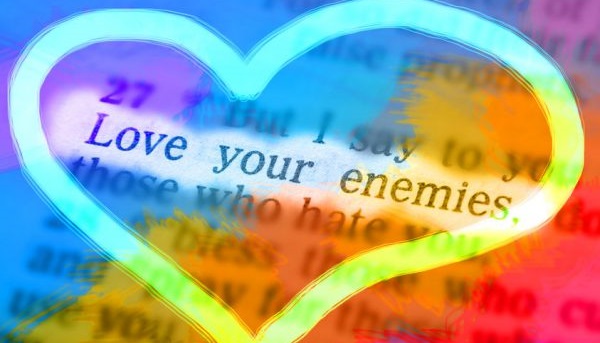 Richie Thetford													    www.thetfordcountry.com
“second mile” religion
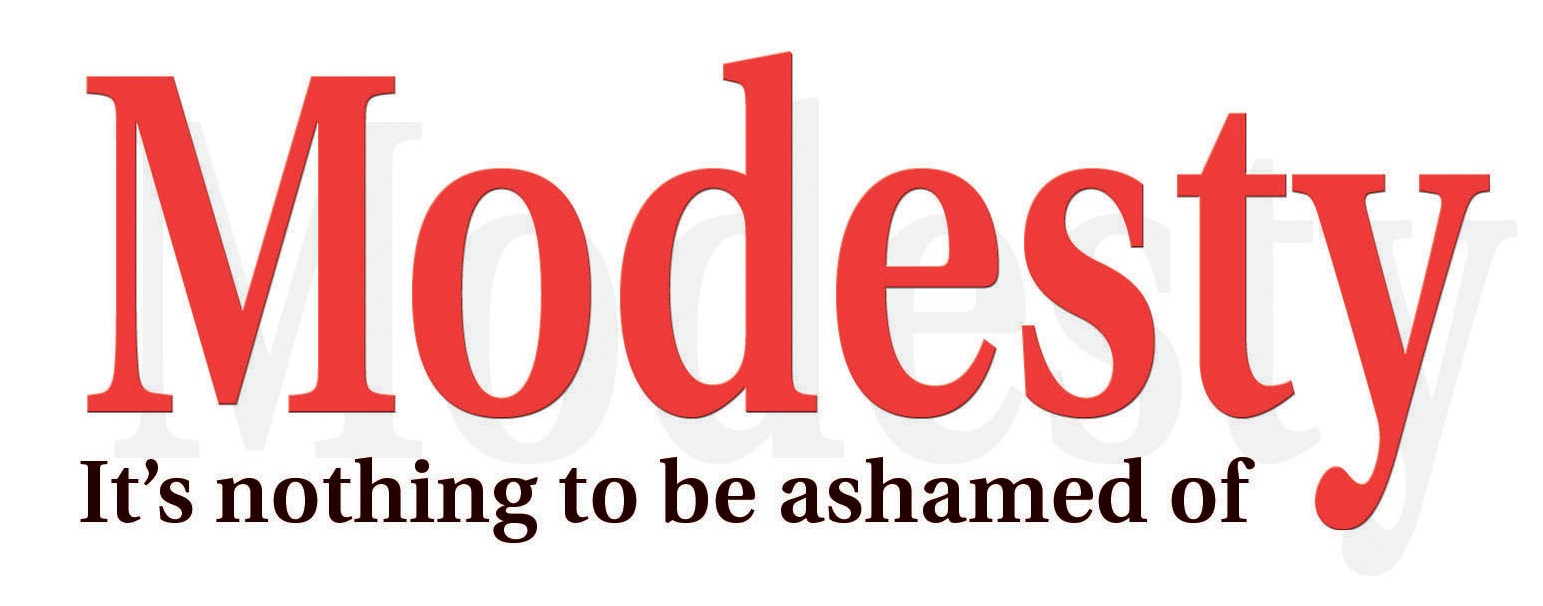 Modest Apparel
 1 Timothy 2:9
 Matthew 18:6-7
 Evil
 3 John 11
 1 Thessalonians 5:22
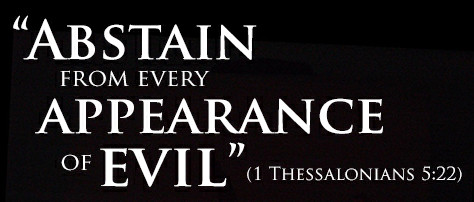 Richie Thetford													    www.thetfordcountry.com
HEAVEN – Don’t miss it for the WORLD!
“second mile” religion
“Whatever your hand finds to do, do it with your might; for there is no work or knowledge or wisdom in the grave where you are going.” Ecclesiastes 9:10
Richie Thetford													    www.thetfordcountry.com